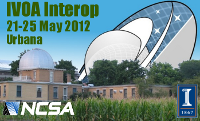 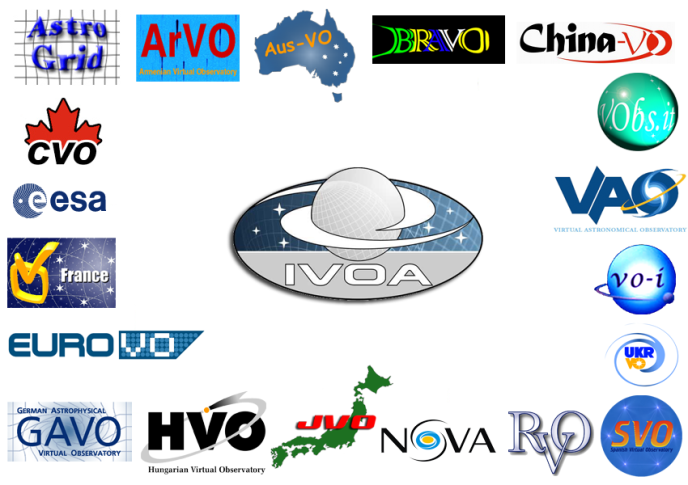 Urbana InteropClosing Plenary21/May/2012
Christophe Arviset
For the TCG
Coming Soon
TAPRegExt 1.0 sent to Exec for approval

RFC for VOSpace 2.0, SimpleDALRegExt 1.0, PhotDM 1.0

Soon RFC for VOUnits 1.0
Later DALI 1.0, VOTable 1.3
Urbana Closing Plenary, 
25 May 2012
Page 2
Christophe Arviset – TCG chair
Upcoming TCG challenges
IVOA Publication Tools for Data Centres
http://www.ivoa.net/cgi-bin/twiki/bin/view/IVOA/PublishingInTheVONew
Please send your inputs !
Registry monitoring of services compliancy and availability
Utypes !
New Science cases
Potential revision of existing standard to “retrofit” the recent new core standards (VOUnits, Utypes, …)
Urbana Closing Plenary, 
25 May 2012
Page 3
Christophe Arviset – TCG chair
TCG in action
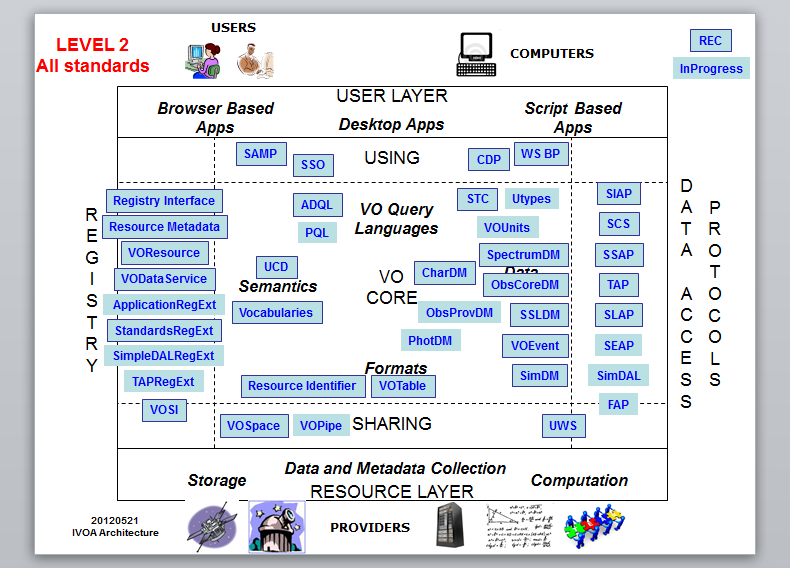 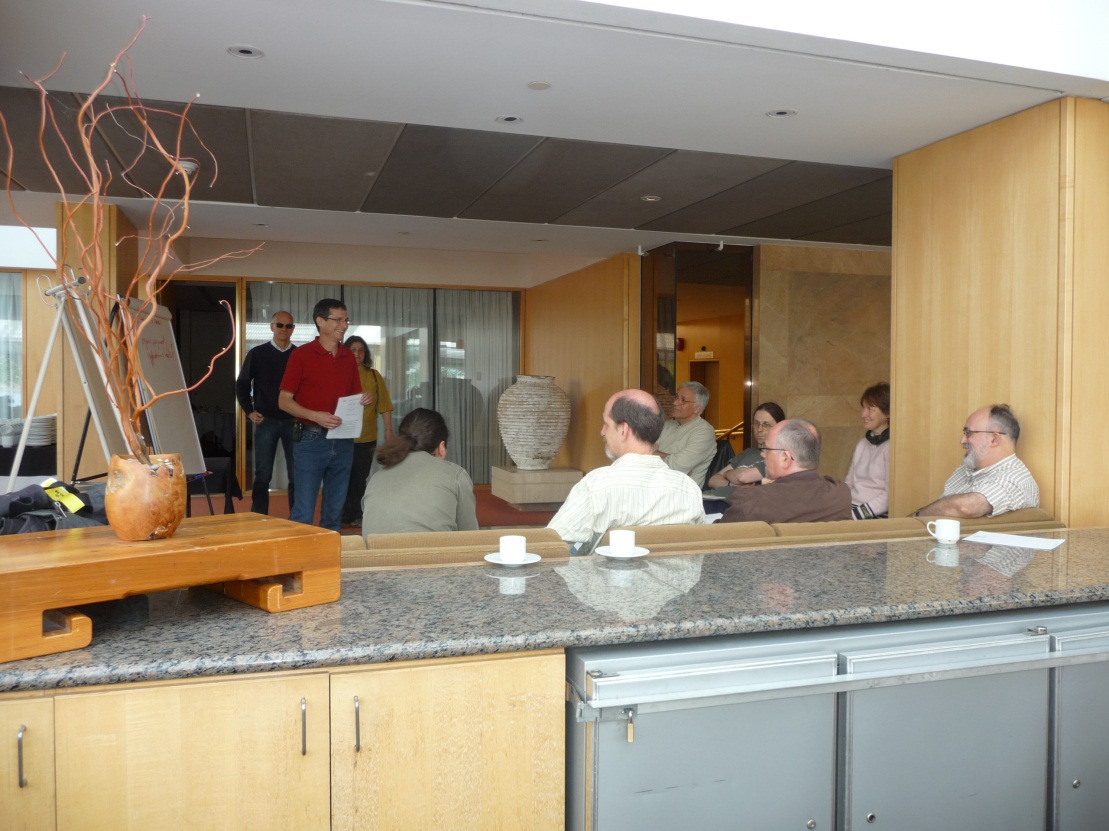 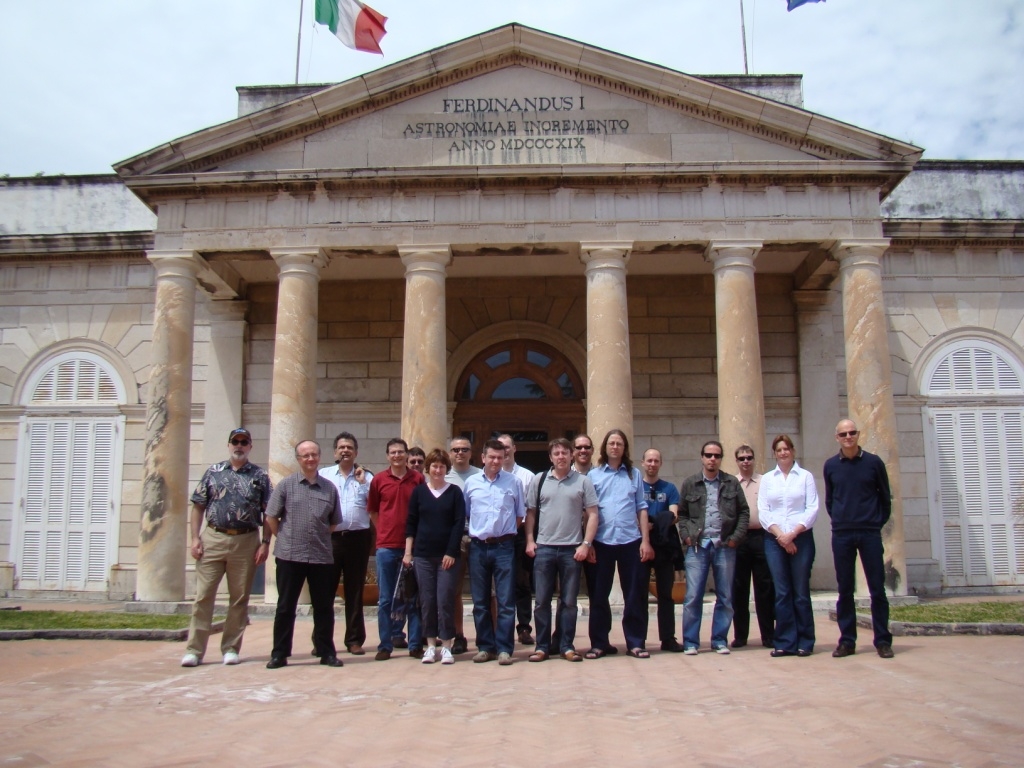 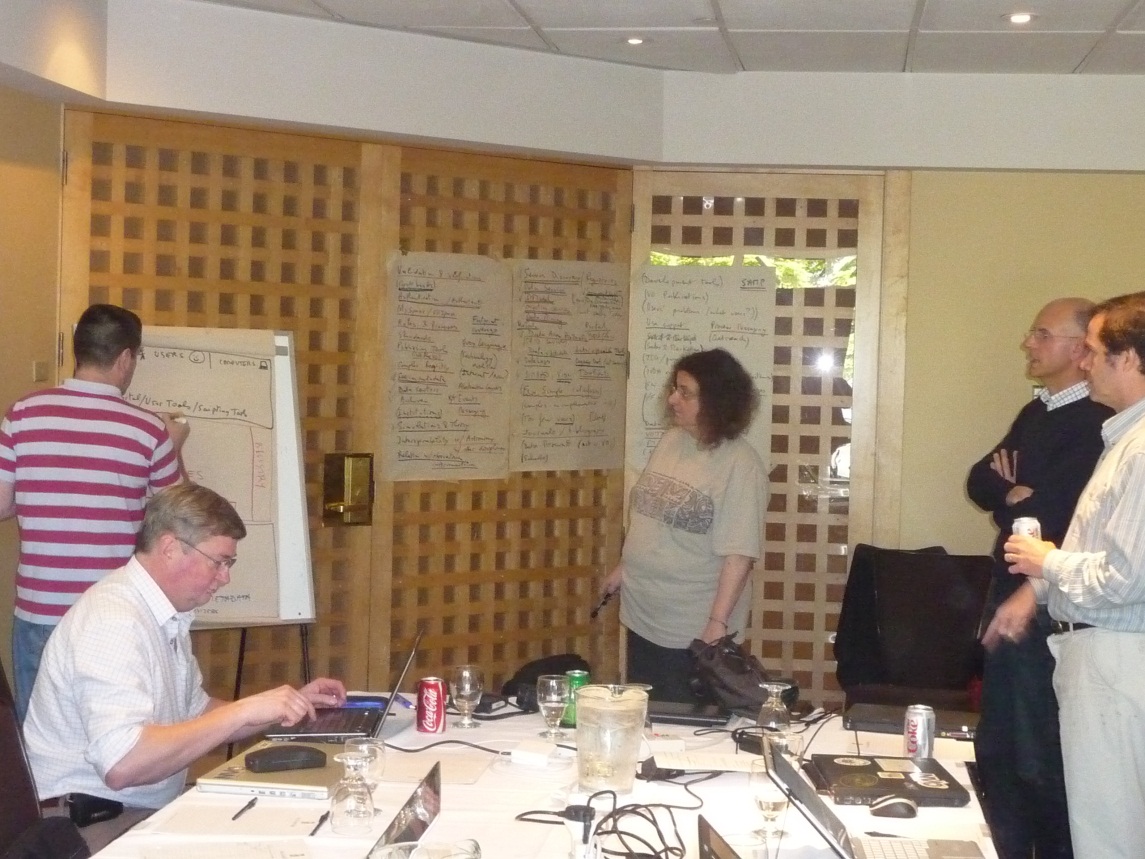 Urbana Closing Plenary, 
25 May 2012
Page 4
Christophe Arviset – TCG chair
IVOA Standards per year
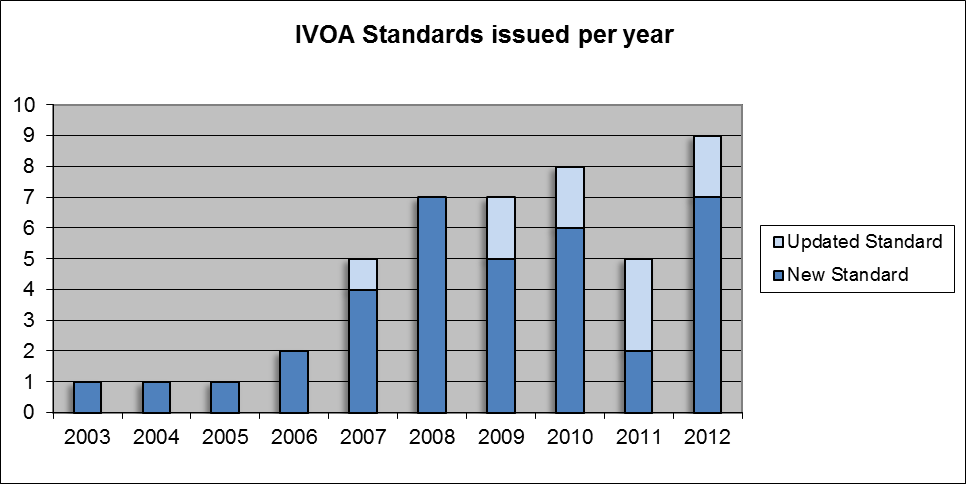 Planned
Urbana Closing Plenary, 
25 May 2012
Page 5
Christophe Arviset – TCG chair